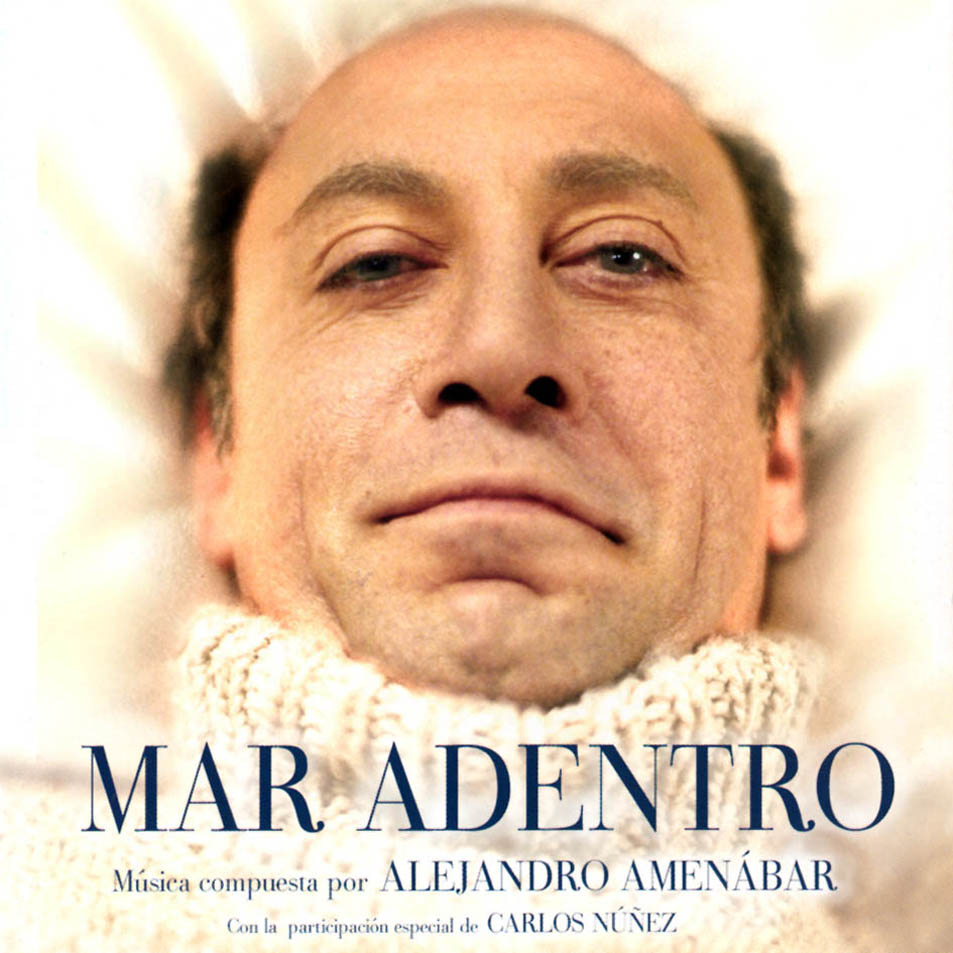 VIERNES, 2 DE NOVIEMBRE, DE 21 A 23 HORAS, EN LA BIBLIOTECA
MUNICIPAL. NO RECOMENDADA A MENORES DE 13 AÑOS. 
TEMA PRINCIPAL: LA EUTANASIA. 
“Ramón Sampedro, un cuadraplégico durante casi 30 años, quiere 
que una abogada y una madre soltera lo ayuden a morir con 
Dignidad”.